ASTR 2310: Chapter 5
Interaction of Radiation and Matter
Atomic Structure
Atomic Processes
Emission and Absorption Spectra
Equation of Radiation Transfer
Curve of Growth
Local Thermodynamic Equilibrium
Blackbody Radiation (see other slides)
ASTR 2310: Chapter 5
Atomic Structure
Some general properties of light, E&M spectrum
Bohr Model for Hydrogen
Lyman, Balmer, etc. series
ASTR 2310: Chapter 5
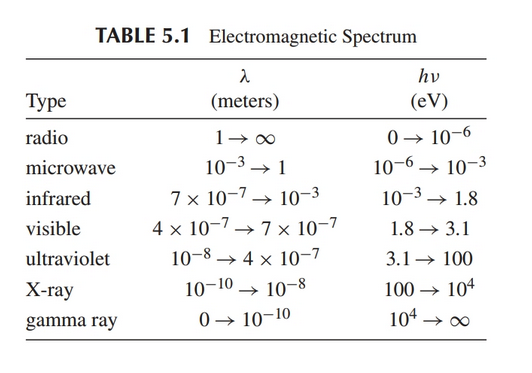 E&M Spectrum:
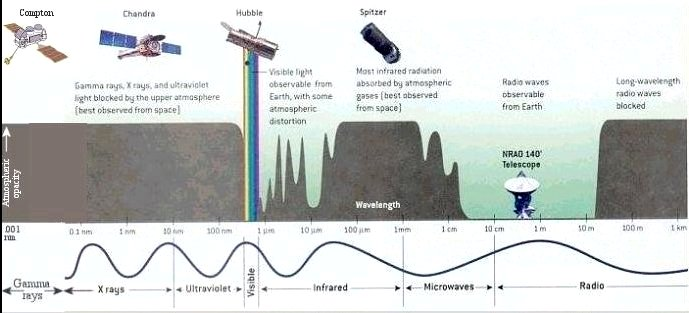 ASTR 2310: Chapter 5
Bohr Model: http://en.wikipedia.org/wiki/Bohr_model
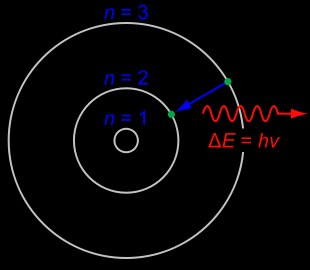 ASTR 2310: Chapter 5
Hydrogen energy levels:
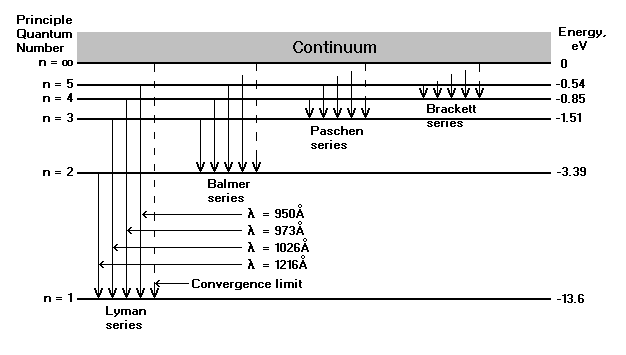 ASTR 2310: Chapter 5
Helpful videos: 
The Bohr Atom (6 minutes)
Bohr Model of Hydrogen Atom (5 minutes)
The Bohr model is imperfect, need full-blown quantum mechanics!  But convenient and useful.
Relevant Bohr Model EquationsCentral electrical force = ma of orbiting electrons
Bohr Model: Electron Orbits Quantized
Bohr Orbital Energies
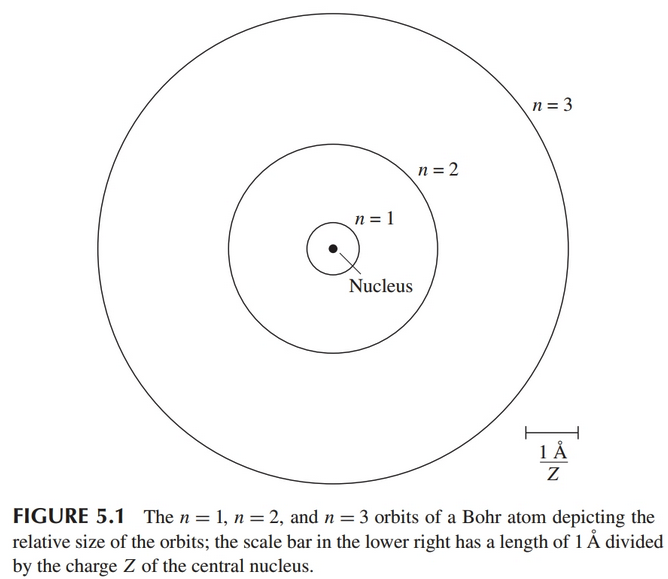 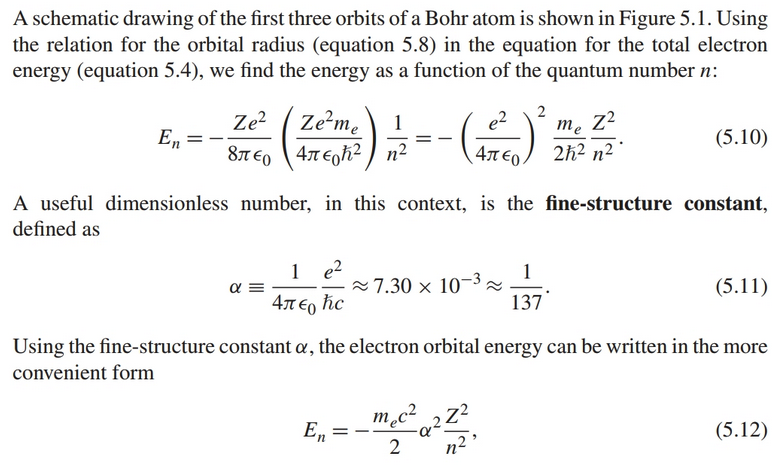 Useful alternative forms
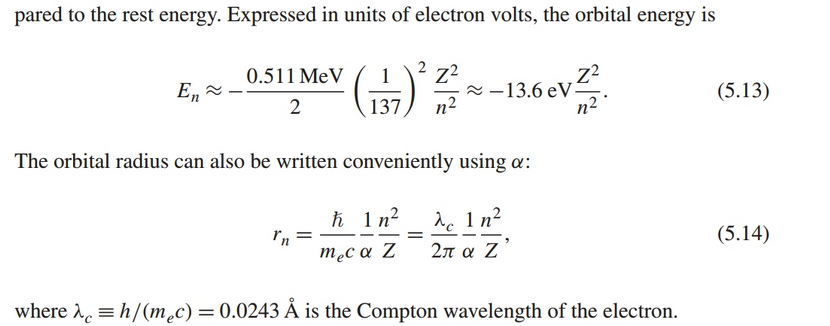 Decay rate, classical
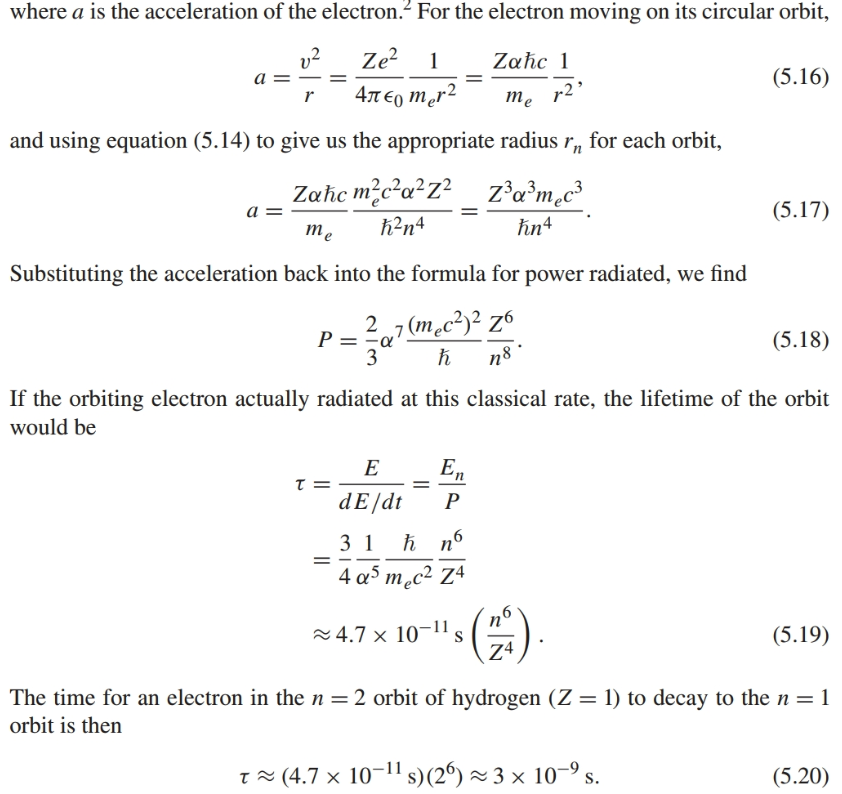 About twice the actual value!
Ground state stable, other levels decay to ground with f Delta Esome time with release of photon
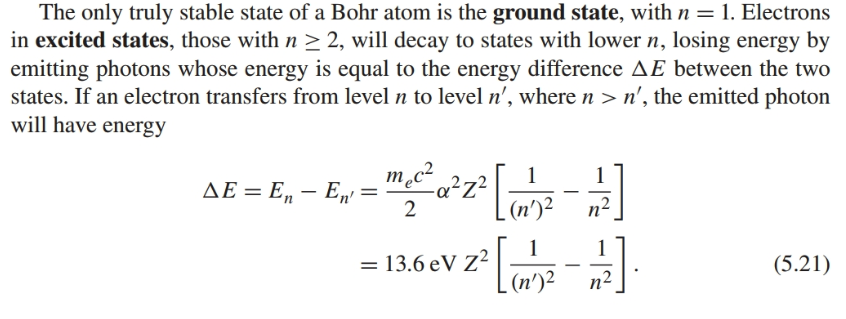 Wavelength of Bohr Model Transitions
Atomic processes
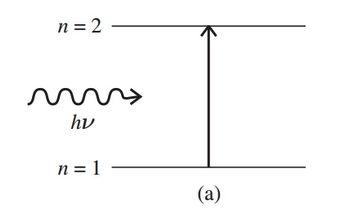 Photoexcitation (absorption)


Collisional excitation
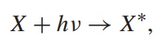 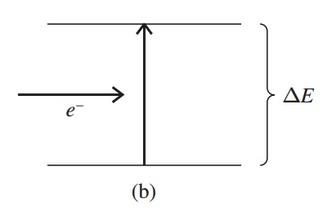 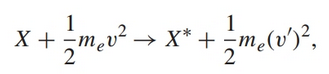 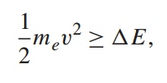 Atomic Processes
Spontaneous Emission, stimulated emission, and collisional de-excitation:
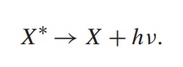 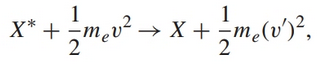 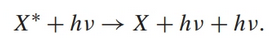 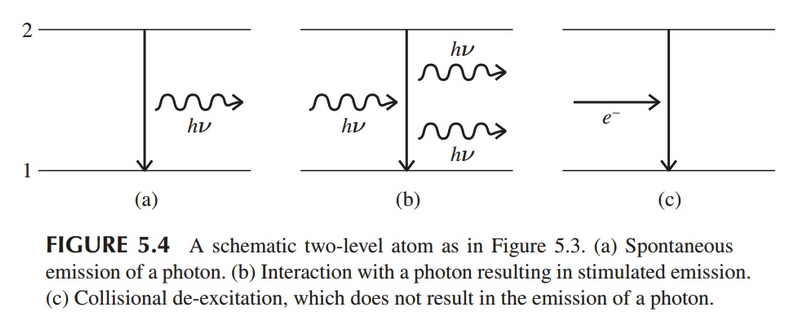 Atomic Processes
Photoionization, Collisional Ionization, Recombination
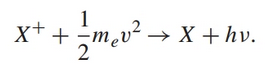 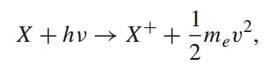 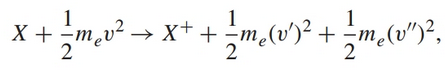 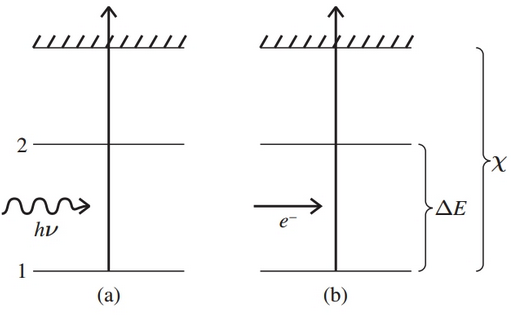 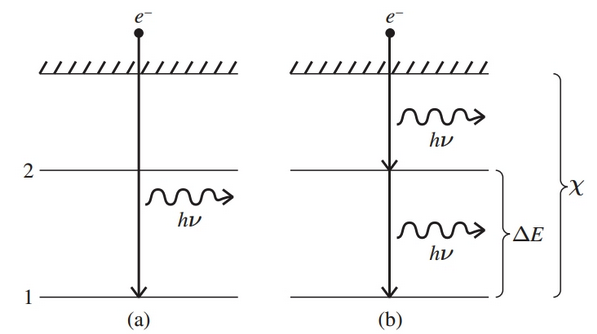 More on Spontaneous Emission
Probability per second given by Einstein A coefficient, computed using quantum mechanics
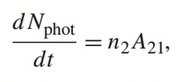 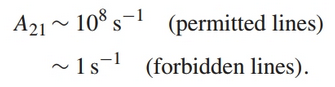 Other topics
Line broadening processes: 
Natural broadening (arising from Heisenburg Uncertainty Principle)
Thermal Doppler broadening
Turbulent or Rotational Doppler broadening
Pressure (collisional) broadening
Zeeman broadening/splitting (magnetic)
Other topics
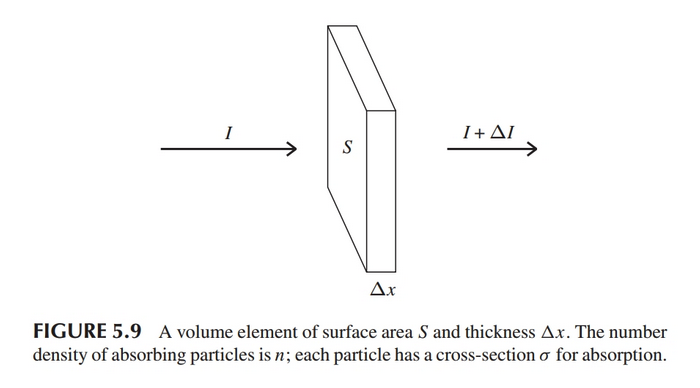 Radiative Transfer
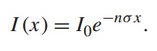 Basic equation


Column Density


Optical Depth


Revised Equations


Mean Free Path: distance for 𝛕 to go from 0 to 1
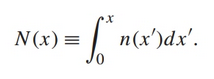 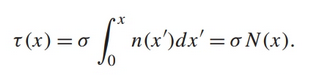 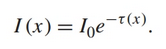 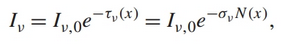 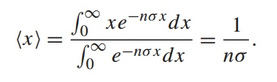 Other Topics
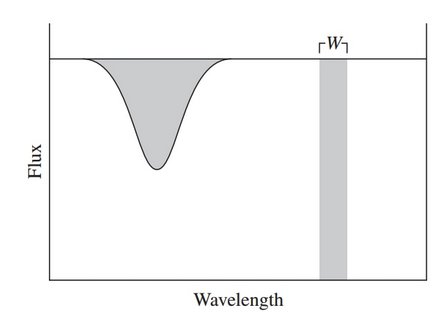 Curve of Growth:
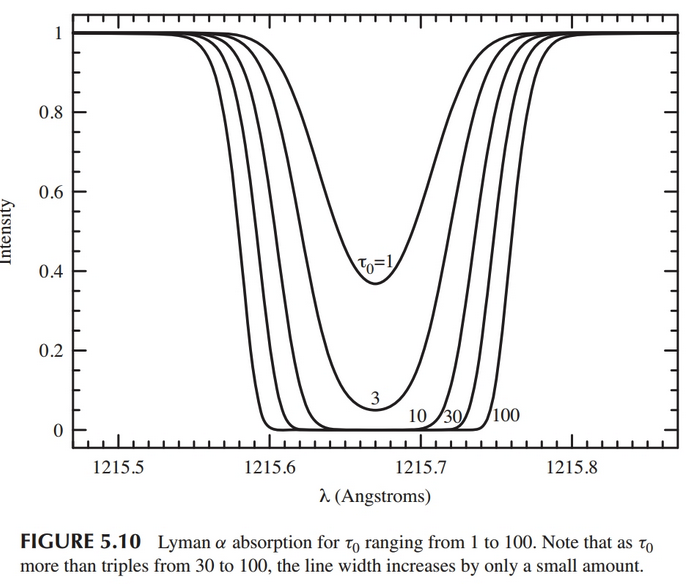 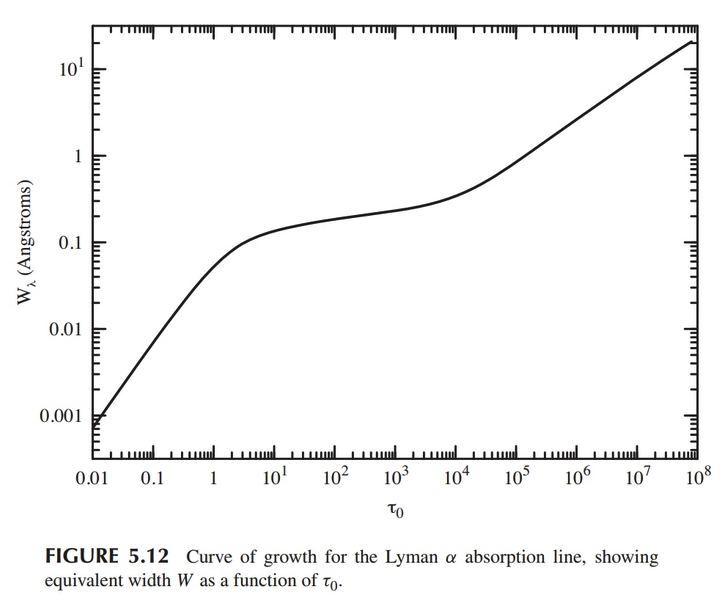 Other topics
Local Thermodynamic Equilibrium (LTE):  same temperature everywhere, same v distribution
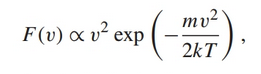 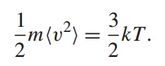 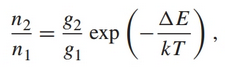 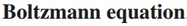 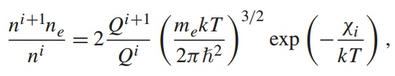 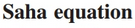